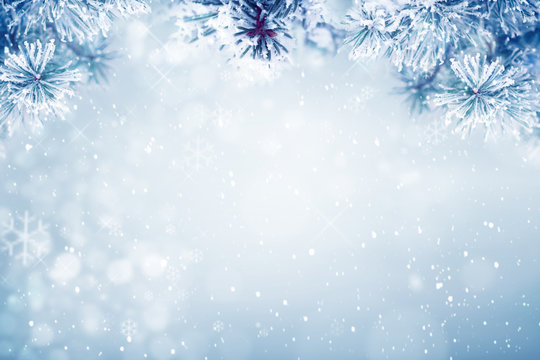 Ona tili va o‘qish savodxonligi
2-sinf
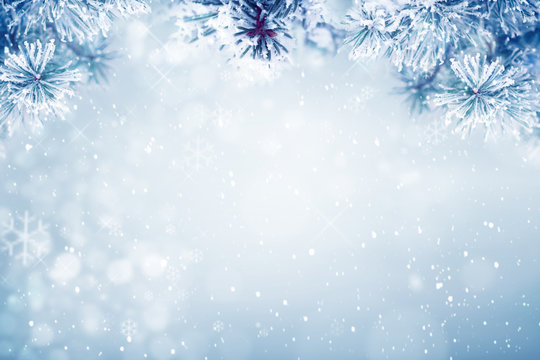 Robot ixtiro qilaman
Mustahkamlash
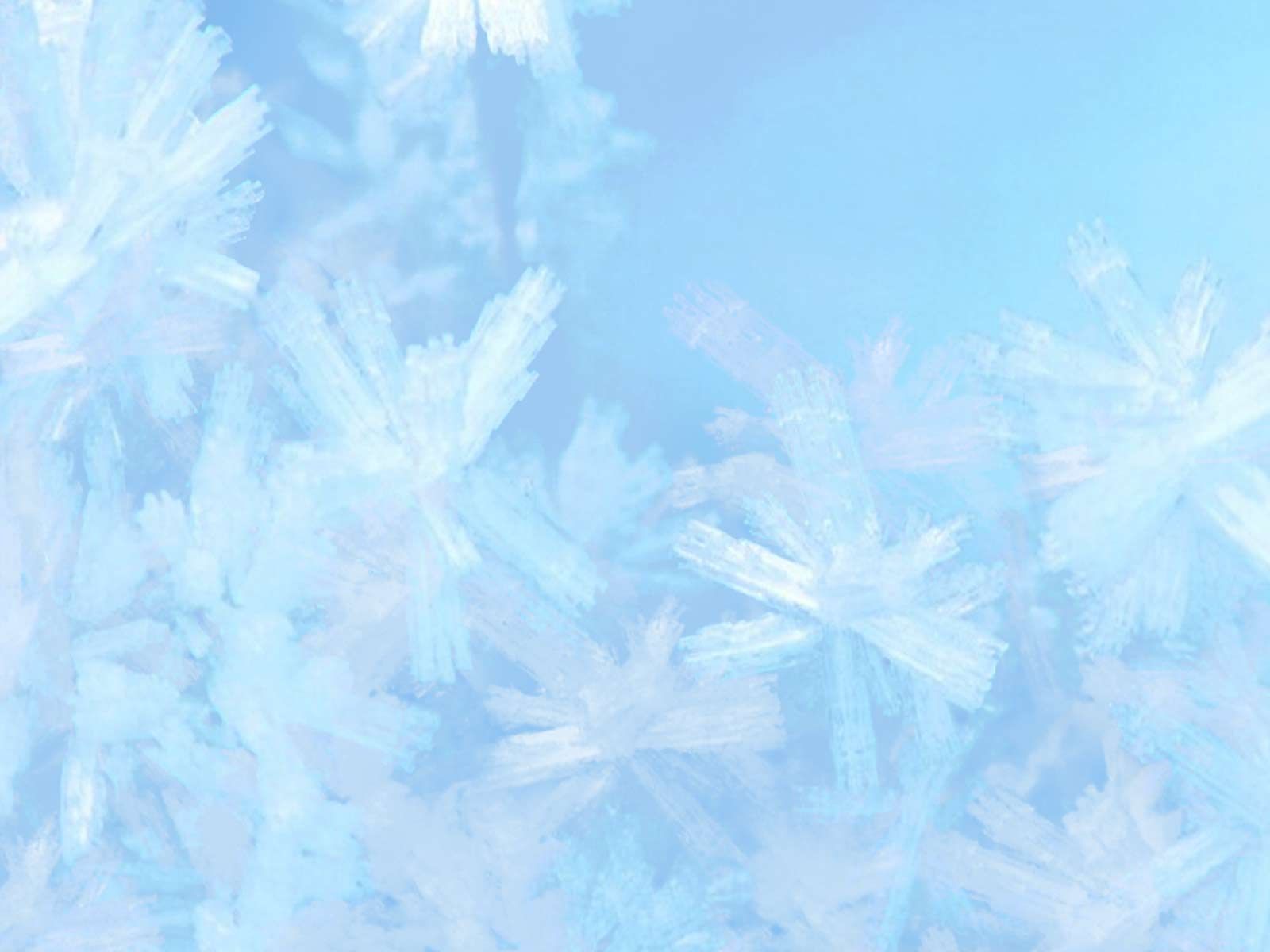 “Robot” so‘zi qaysi tildan olingan?

-Chex tilidan
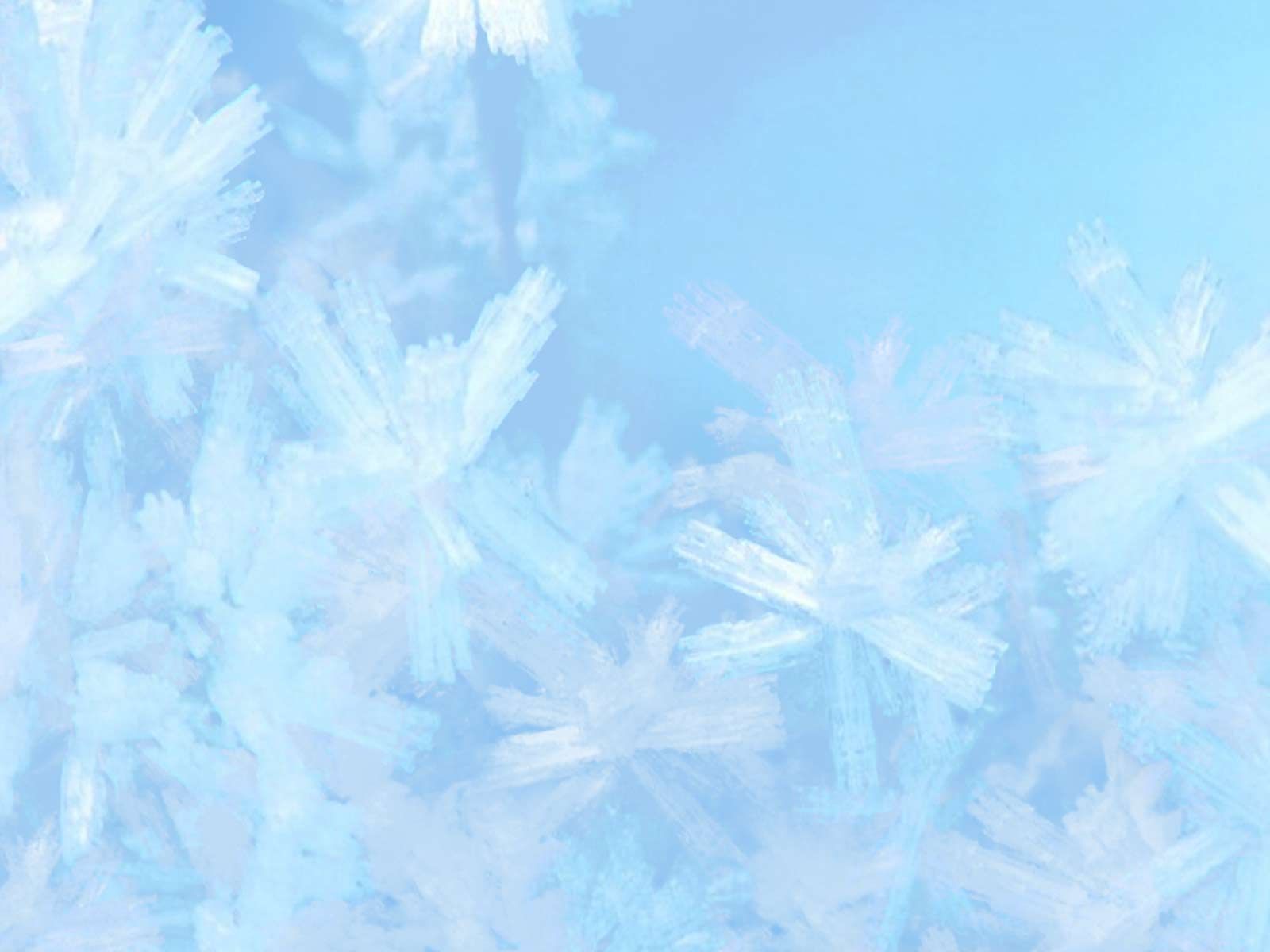 “Robot” so‘zining ma’nosi?

-Majburiy mehnat
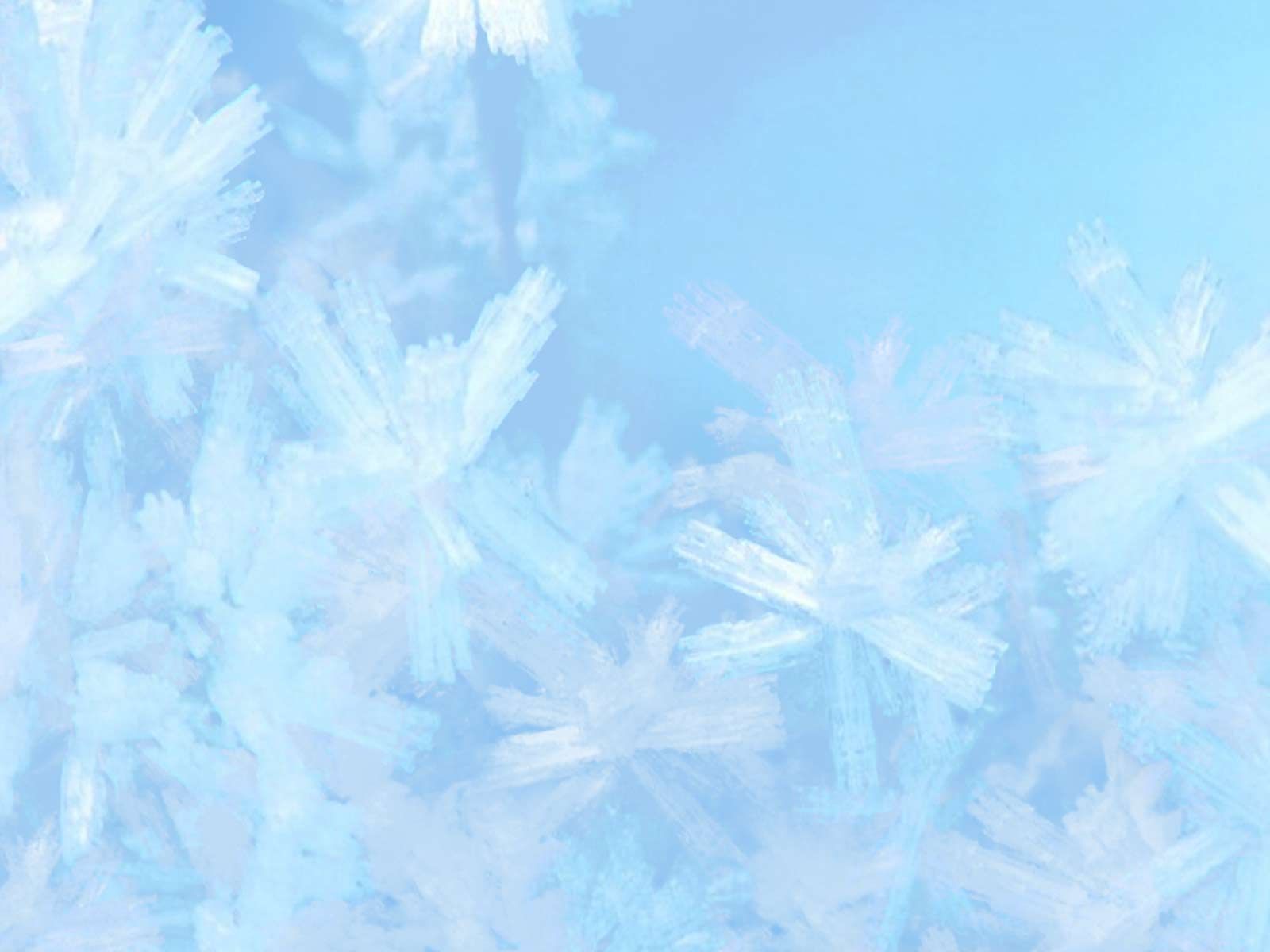 O‘zbekistonda robotlar qanday vazifalarni bajaradi?

-Mashinalarni yig‘ishda foydalaniladi
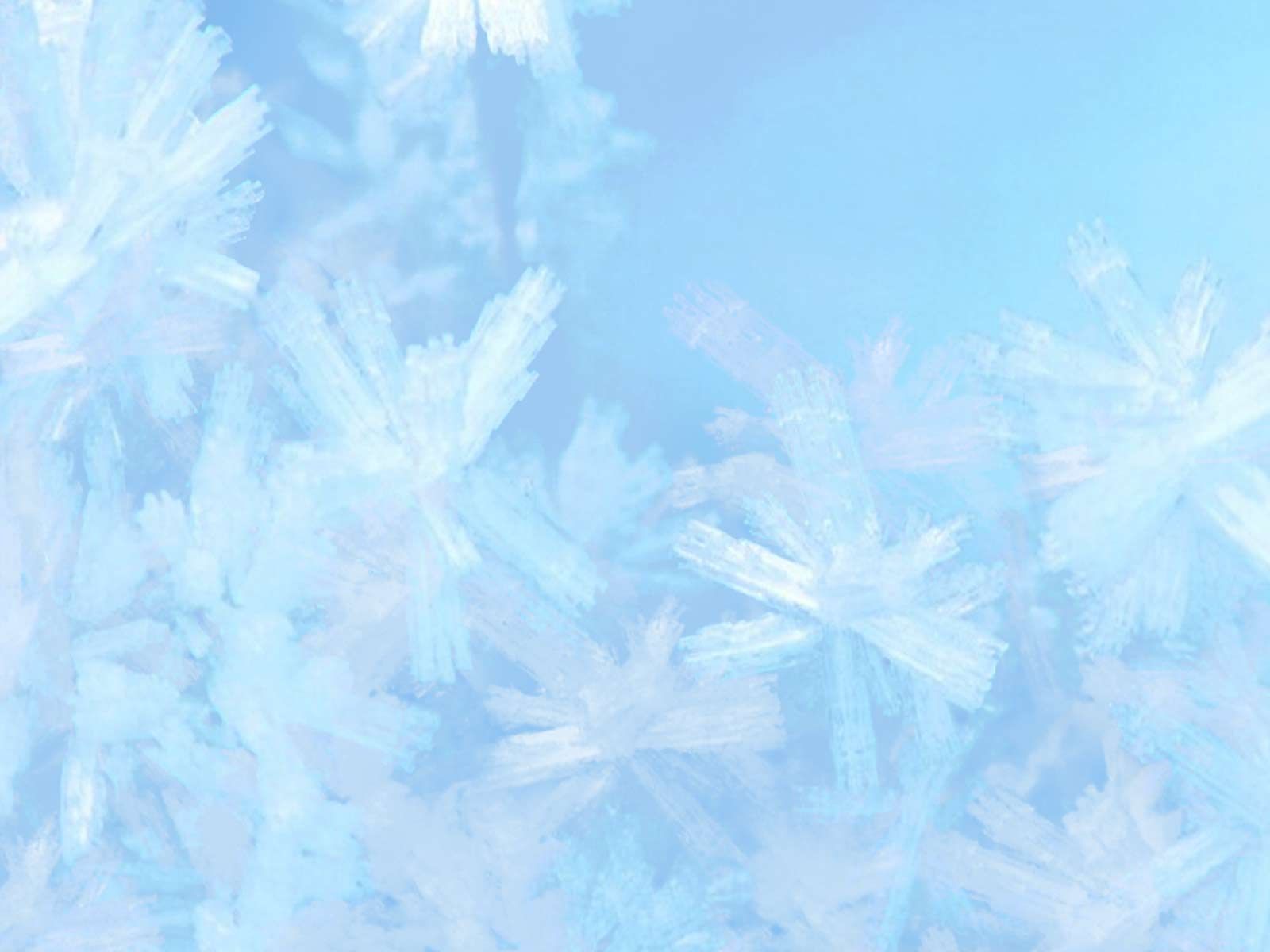 Robotlar har doim odam qiyofasida bo‘ladimi?

-Yo‘q
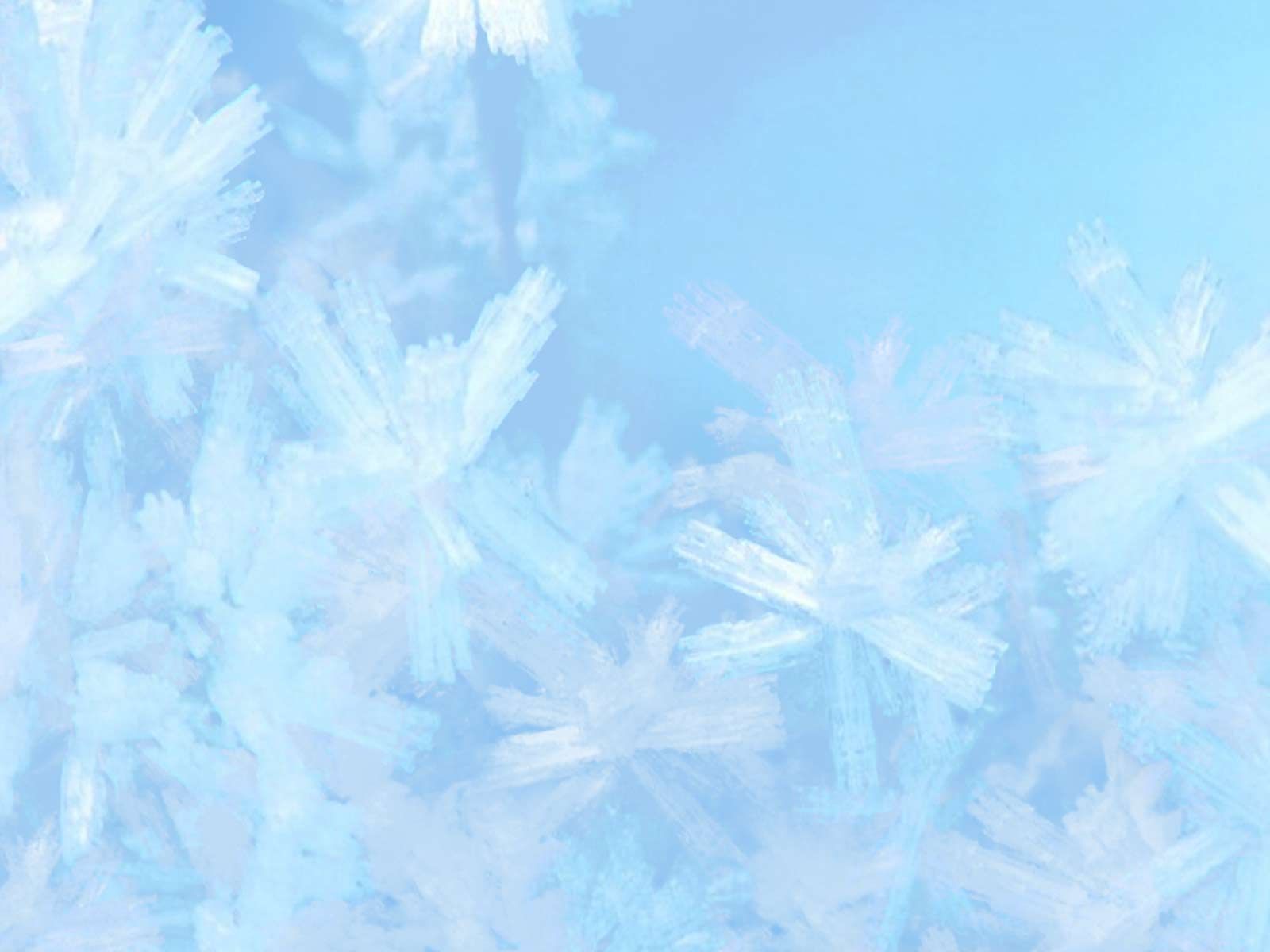 Android nima?

-Odam qiyofasidagi robot.
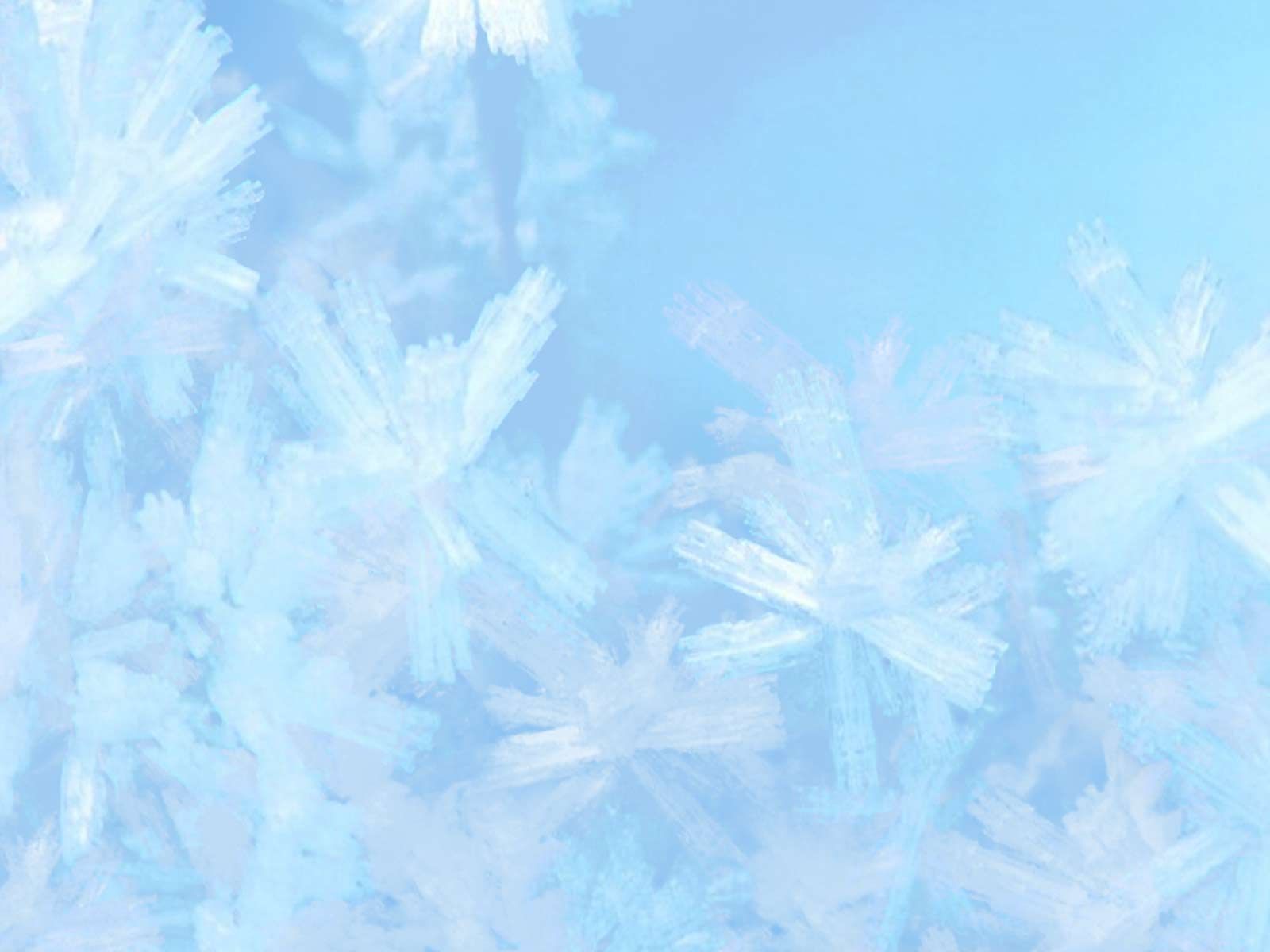 Robotlar nima maqsadda ixtiro qilinadi?

-Insonlar mehnatini yengillashtirish uchun.
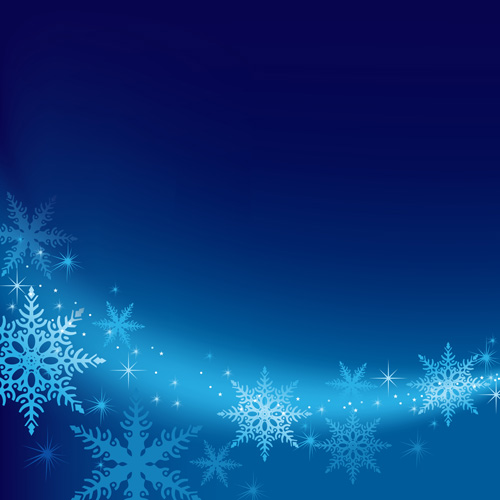 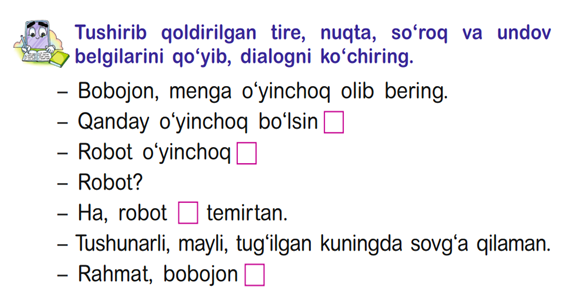 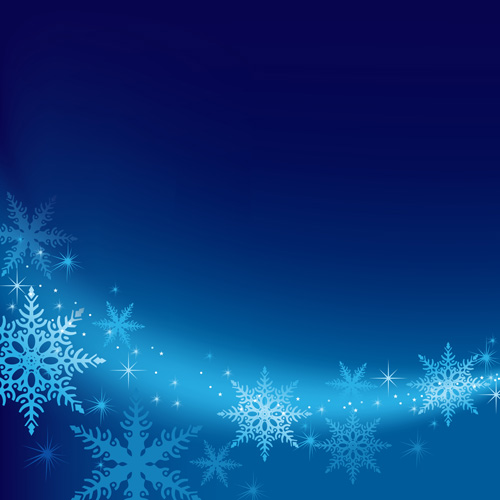 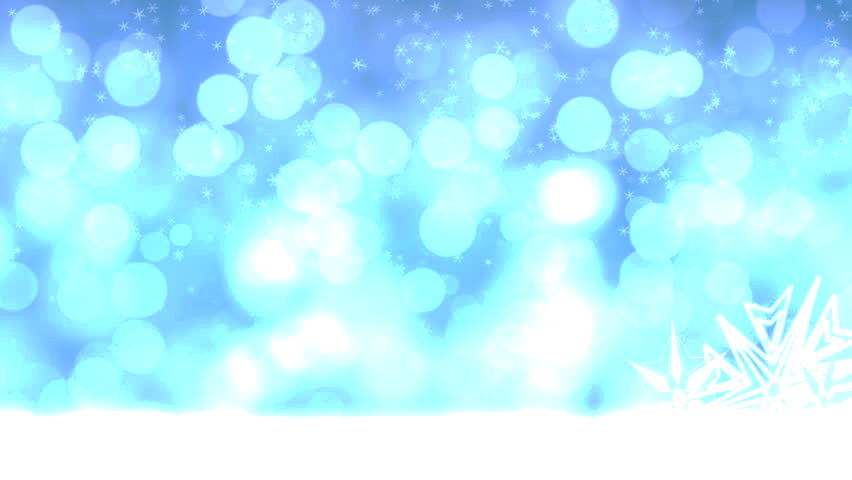 Xabar mazmunini bildirgan gaplar oxiriga nuqta qo‘yiladi.

       
  Masalan: Bog‘bon robot daraxtlar                  tagini yumshatadi.
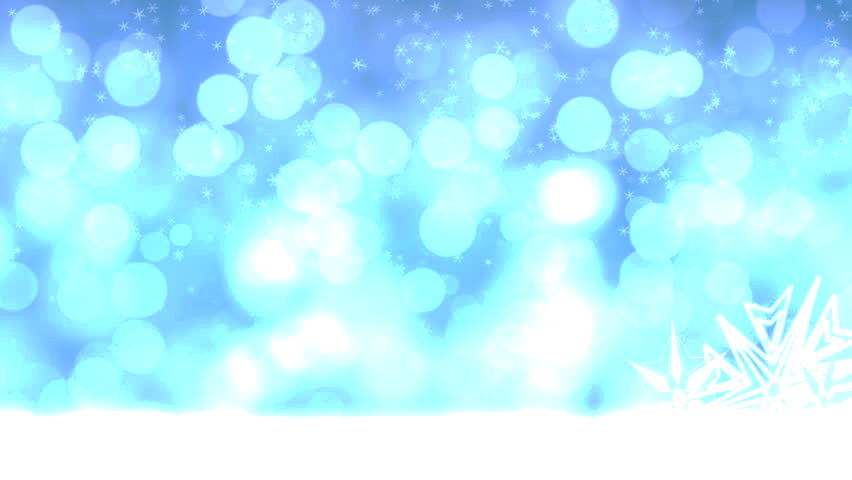 So‘rash mazmunini bildirgan gaplar oxiriga so‘roq belgisi qo‘yiladi.


Masalan: Hamma ishni robot qilsa,
                 Unda o‘zim kim bo‘laman?
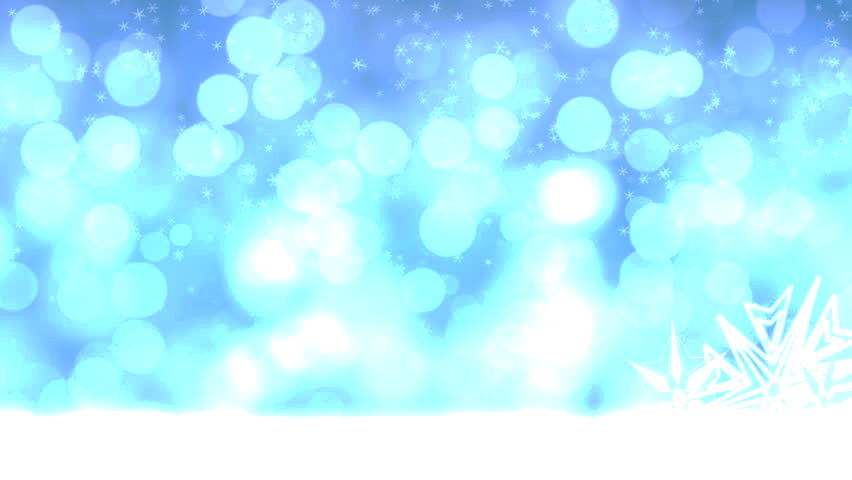 His-hayajon bilan aytilgan gaplar oxiriga undov belgisi qo‘yiladi.

       Masalan: Rahmat, bobojon!
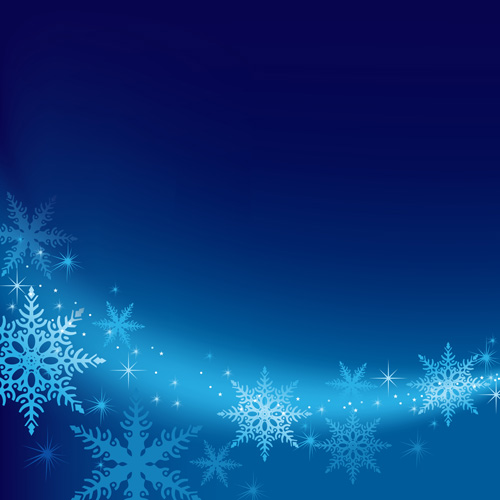 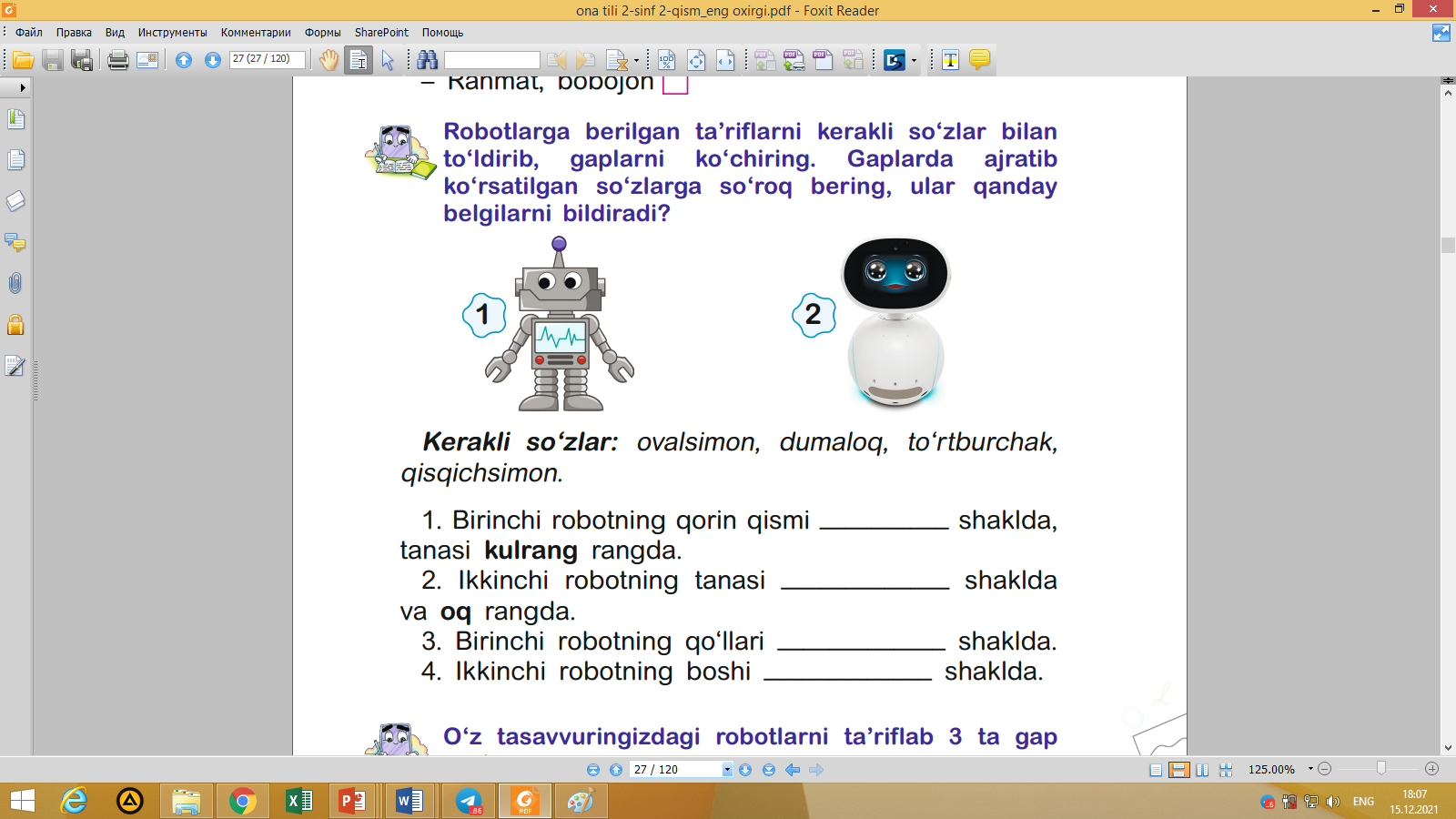 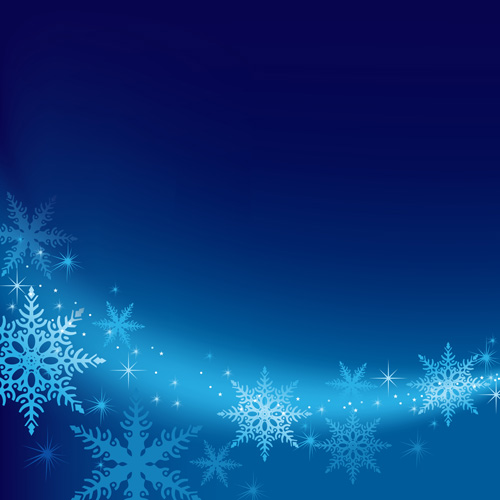 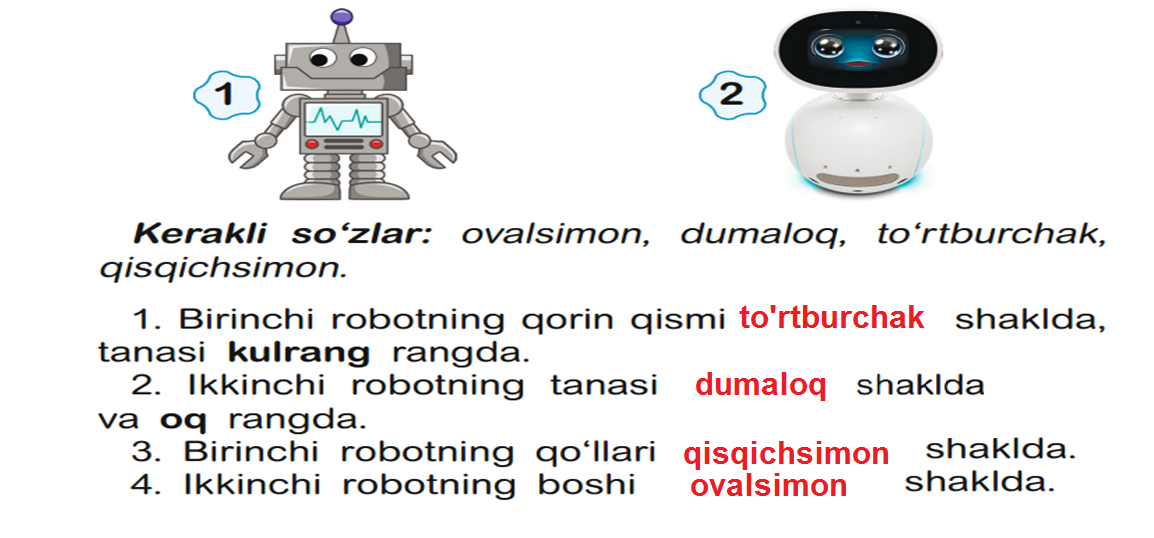 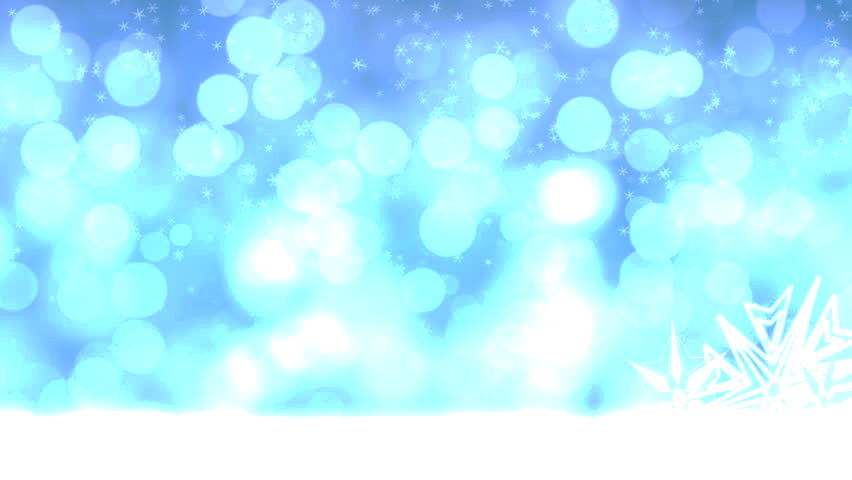 Shaxs va narsaning belgisini bildirgan soʻzlar qanday?, qanaqa? soʻroqlariga javob boʻladi. 
    Masalan: 
Qanday? − katta,  hashamatli bino.
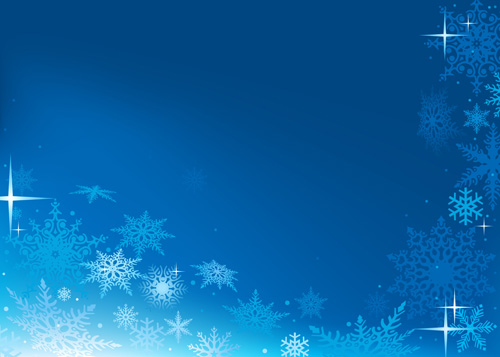